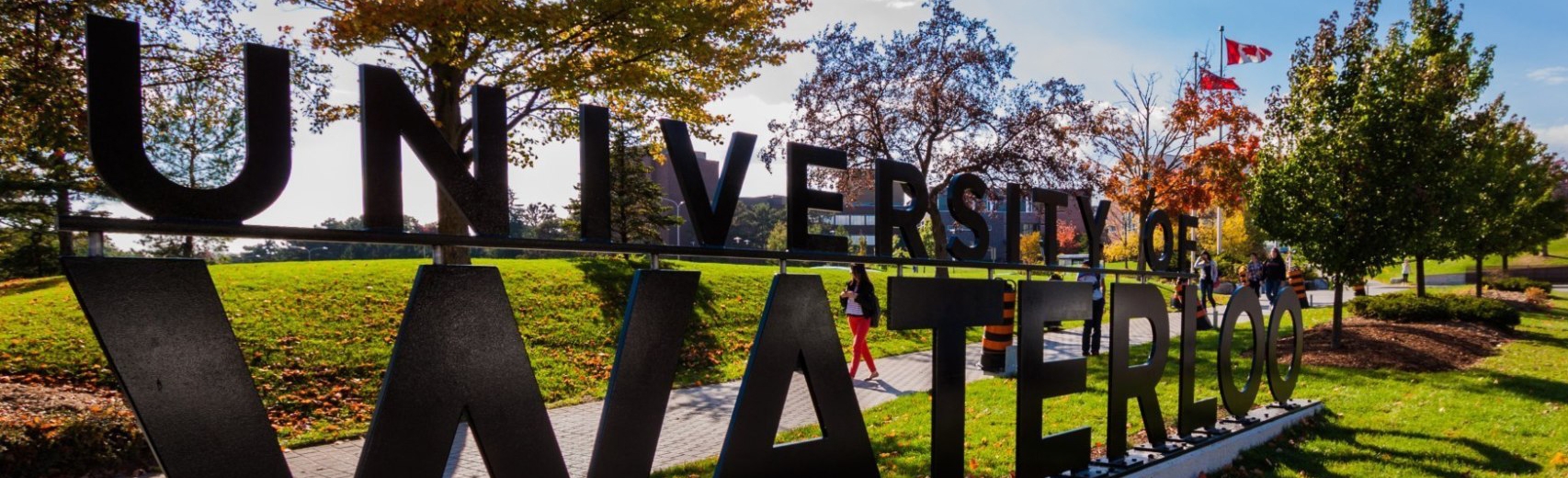 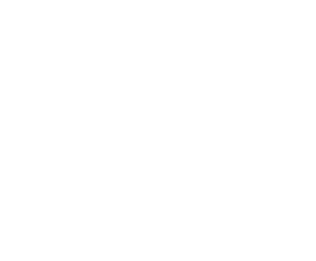 NO MORE ANALYSIS PARALYSIS!Concordia university’s online needs analysis process for needs-based awards
SESSION #5035
Nov 6, 2017
Canada Alliance   5-7 November 2017
presenters
Alexander Lee
Business Analyst
Concordia University
alexander.lee@concordia.ca
Canada Alliance   5-7 November 2017
Sir George Williams Campus
Enrolment Count* : 47 752
Undergraduate:	35 486
Graduate: 	8 571
Continuing Education: 	2 696
UFTE* : 28 757
Faculty & Staff : 6051
Two Campuses
*2016-2017 numbers
Concordia UniversityMontréal, Qc
Canada Alliance   5-7 November 2017
LOY – Loyola Campus
Loyola Campus - NDG
Campus Solutions 9.0 (Live January 2015)Campus Solutions 9.2 & Peopletools 8.55 (targeted go-live April 1st 2018)
Current Production Environment
CS 9.0 Bundle 40
PeopleTools 8.54.10
Oracle RDBMS 12c
Canada Alliance   5-7 November 2017
I feel the need – the need for needs analysis
Canada Alliance   5-7 November 2017
I feel the need – the need for need analysis
THE PROBLEMWhy do we need this thing anyway?
THE SOLUTIONHow would we use this information?
THE APPLICATIONWhat would a student see?
THE ADMINISTRATORHow do we work with the collected information?
THE NEXT STEPSWhat is still to be done?
Canada Alliance   5-7 November 2017
We like to eat here
Burgers … mmm…
Canada Alliance   5-7 November 2017
Needs analysis: /ˈni:dz əˌnæləsɪs/ 
the process of defining the needs of a customer, business or organization before providing them with a service 

https://www.macmillandictionary.com/dictionary/british/needs-analysis
SECTION 1: the problem
Why do we need this thing anyway?
Canada Alliance   5-7 November 2017
the PROBLEM
Why do we need a needs analysis process?

 Eligibility for applications
 Ranking and assessment by committee
Canada Alliance   5-7 November 2017
THE PROBLEM
What information do we need to perform needs analysis?

Student’s financial information – similar to what is provided for US Aid Students on the ISIR
Canada Alliance   5-7 November 2017
The Problem
Who has the information required?


A: THE STUDENT OF COURSE!
Canada Alliance   5-7 November 2017
This place is great too
So much goodness at Concordia
Canada Alliance   5-7 November 2017
SECTION 2: the solution
How do we use this information?
Canada Alliance   5-7 November 2017
THE SOLUTION
How do we collect the information?
 Application on self-service
 Supporting documents required for declared income/expenses
 Notification using 3Cs
Canada Alliance   5-7 November 2017
THE SOLUTION
Basic assumptions 

 Single needs calculation per aid year
 All students must prove need prior to applying for needs-based awards
 Students on government aid have already proven need
 Student can update their application
Canada Alliance   5-7 November 2017
The Solution
What variables should we use to calculate a students need?
Canada Alliance   5-7 November 2017
the solution
Need calculation
formula
Canada Alliance   5-7 November 2017
[Speaker Notes: Calculation formulas -
 - Use of budget items to calculate generic cost of attendance
 - Income (Including Bank Balances)
Support from outside sources
 - Expenses
Weekly allowances
Declared expenses

 - Other non-calculated items (for holistic review)
Parental and Spousal income (Parents if student is single, never married)
Number of siblings]
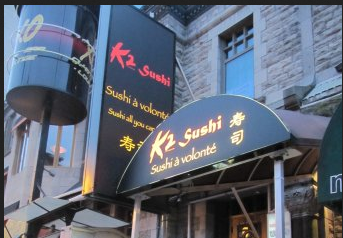 When you want something different
And near to Concordia too!
Canada Alliance   5-7 November 2017
SECTION 3: THE application
What would a student see?
Canada Alliance   5-7 November 2017
The application
Step 1: Student self service
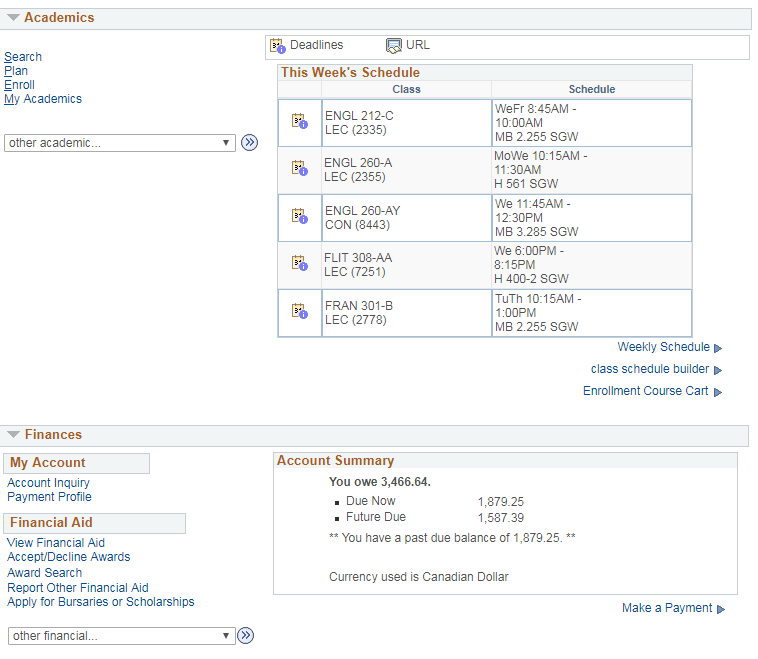 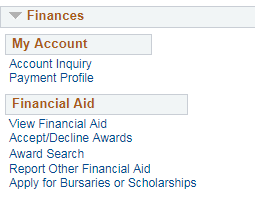 Canada Alliance   5-7 November 2017
The application
Step 2: First visit
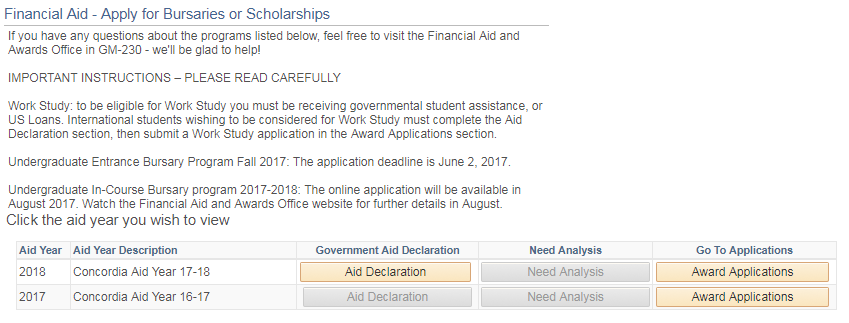 Canada Alliance   5-7 November 2017
[Speaker Notes: Student’s first visit to the page for this aid year
Aid declaration is required to determine whether the student actually requires a full need analysis.

They click on Aid declaration…]
The application
Step 3: Aid declaration
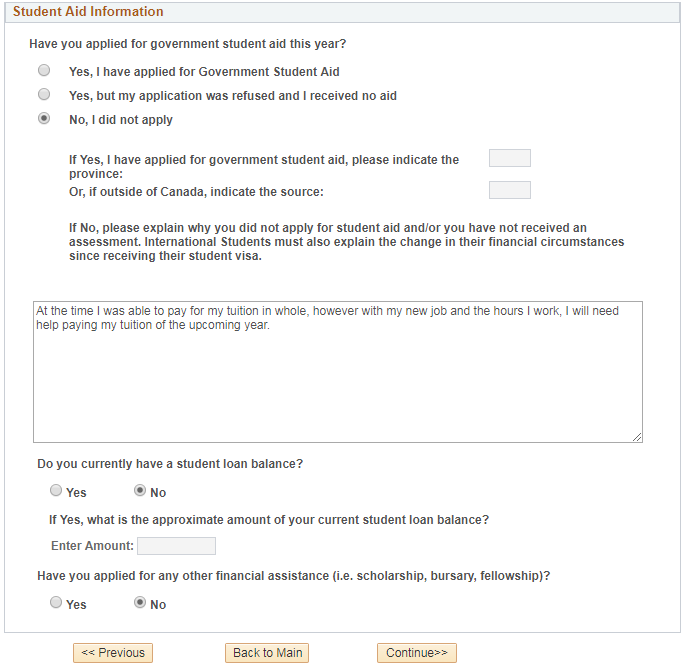 Canada Alliance   5-7 November 2017
[Speaker Notes: … and are taken to the “Aid Declaration” screen where they can tell us whether they have previously applied for government student aid or not.

If yes, they will tell us which province they applied to and whether they have a current balance or not.

If they have not applied we require a brief statement from them explaining why they did not apply.

Once the student submits this we use this information to determine the behaviour of the next screen.]
The Application
Step 4: After aid declaration
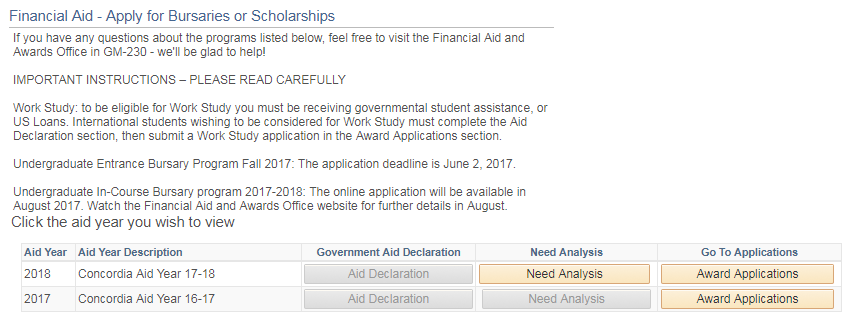 Canada Alliance   5-7 November 2017
[Speaker Notes: The student has submitted their Aid Declaration and now we have come back to this main screen.
In this case the student has told us they did not apply for Gov’t aid and the Need Analysis button is now enabled.]
The Application
Step 4: Personal info
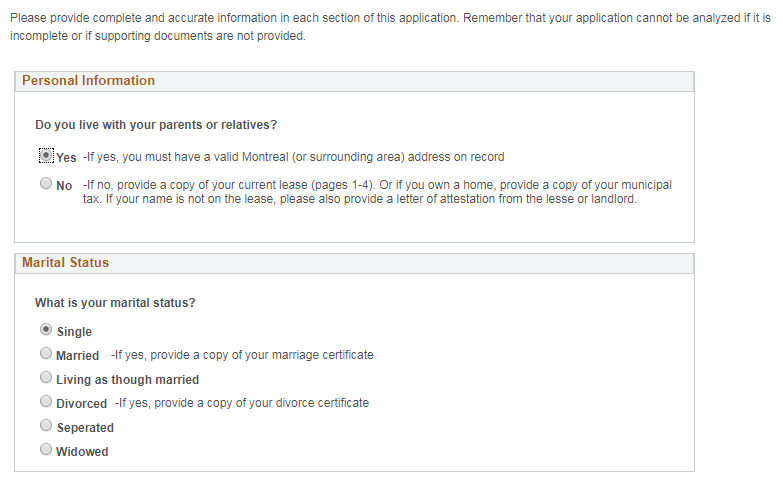 Canada Alliance   5-7 November 2017
[Speaker Notes: Do you live with your parents or relatives?
-If no, provide a copy of your current lease (pages 1-4). Or if you own a home, provide a copy of your municipal tax. If your name is not on the lease, please also provide a letter of attestation from the lesse or landlord.

If you do not live with your parents/relatives, specify:
Do you share a residence with roommates?
 If yes, how many people (Not including you) do you share the residence with?
What is your marital status?
Single
Married
Living as though married
Other
How many dependent children do you have?]
The application
Step 5: Income
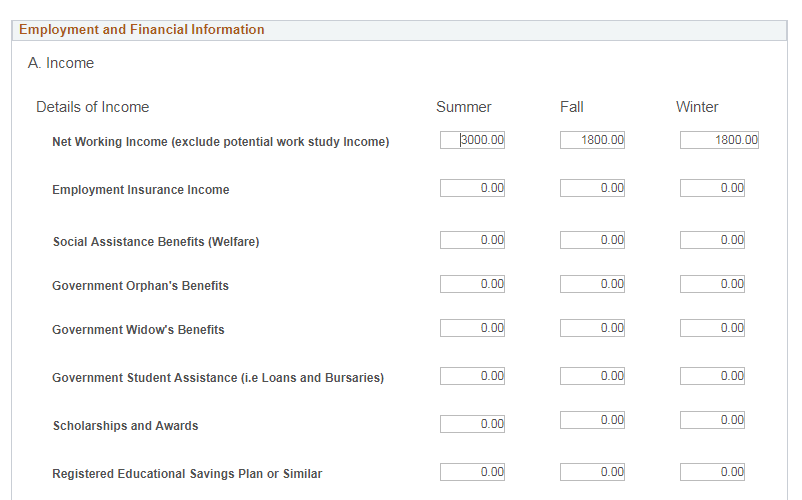 Canada Alliance   5-7 November 2017
[Speaker Notes: Income collected based on our Aid Year (Summer, Fall, Winter)
Net Working Income (exclude potential work study Income)
Employment Insurance Income
Social Assistance Benefits (Welfare)
Government Orphan's Benefits
Government Widow's Benefits
Government Student Assistance (i.e Loans and Bursaries)
Scholarships and Awards
Registered Educational Savings Plan or Similar
Financial Support (Including Payment of Tuition Fees, Books and Rent) From:
Parents
Spouse
Other Family Member (Specify)
Non-Family Member (Specify)
Other Income:
Alimony/Child Support Received from Former Spouse
Employment Training Allowances
Government Family Allowance
Investment Income (Gross Capital Gains, Interest Income,
Dividends, etc.)
Other Income Including Savings (Specify):]
The Application
Step 6: Expenses
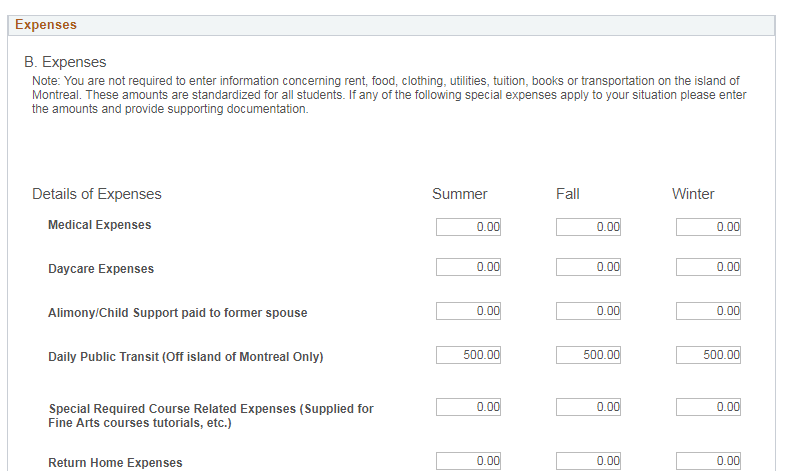 Canada Alliance   5-7 November 2017
[Speaker Notes: Expenses collected based on Aid Year (Summer, Fall, Winter)
Medical Expenses
Daycare Expenses
Alimony/Child Support paid to former spouse
Daily Public Transit (Off island of Montreal Only)
Special Required Course Related Expenses (Supplied for
Fine Arts courses tutorials, etc.)
Return Home Expenses
Computer Expenses (One time Purchase of a new computer
for the duration of your studies)
Dental Insurance Payments
Quebec Acceptance Certificate
Entry Visa
Work Permit
Graduate Application Fees
Home Insurance Expenses
Quebec Government Computer Loan - Interest Only
Payment toward your Child's RESP or similar]
The application
The remaining sections are not used in the needs assessment calculation but are used as part of a holistic approach by the award committees.
Holistic /həʊˈlɪstɪk/
thinking about the whole of something, and not just dealing with particular aspects
https://www.macmillandictionary.com/dictionary/british/holistic
Canada Alliance   5-7 November 2017
[Speaker Notes: We do not use the data collected in the next two screens as part of the needs calculation but they are used as part of the committee review materials in their award selection process.]
The Application
Section 7a: Parental income (if student is single, no children)
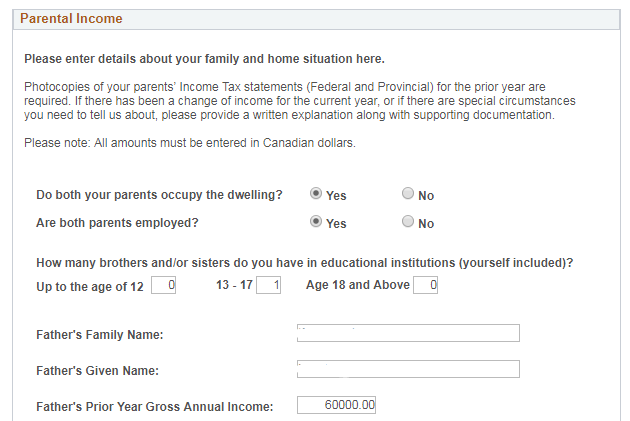 Canada Alliance   5-7 November 2017
[Speaker Notes: Please enter details about your family and home situation here.
Photocopies of your parents’ Income Tax statements (Federal and Provincial) for the prior year are required. If there has been a change of income for the current year, or if there are special circumstances you need to tell us about, please provide a written explanation along with supporting documentation.Please note: All amounts must be entered in Canadian dollars.
Yes
No
Do both your parents occupy the dwelling?
Yes
No
Are both parents employed?
How many brothers and/or sisters do you have in educational institutions (yourself included)?
Father's Prior Year Gross Annual Income:
Mother's Prior Year Gross Annual Income:]
The application
Section 7b: Married individuals (if student is married)
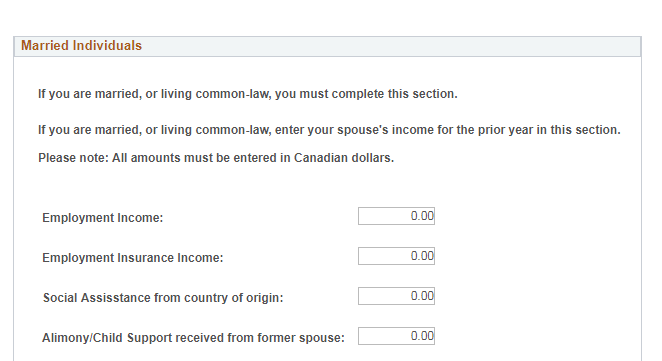 Canada Alliance   5-7 November 2017
[Speaker Notes: If you are married, or living common-law, you must complete this section.
If you are married, or living common-law, enter your spouse's income for the prior year in this section. Please note: All amounts must be entered in Canadian dollars.
Employment Income:
Employment Insurance Income:
Social Assisstance from country of origin:
Alimony/Child Support received from former spouse:
Student Loan/Bursaries:
Scholarship and/or fellowship:
Intrest on Investment:
Other:]
The application
Section 8: Declaration and agreement
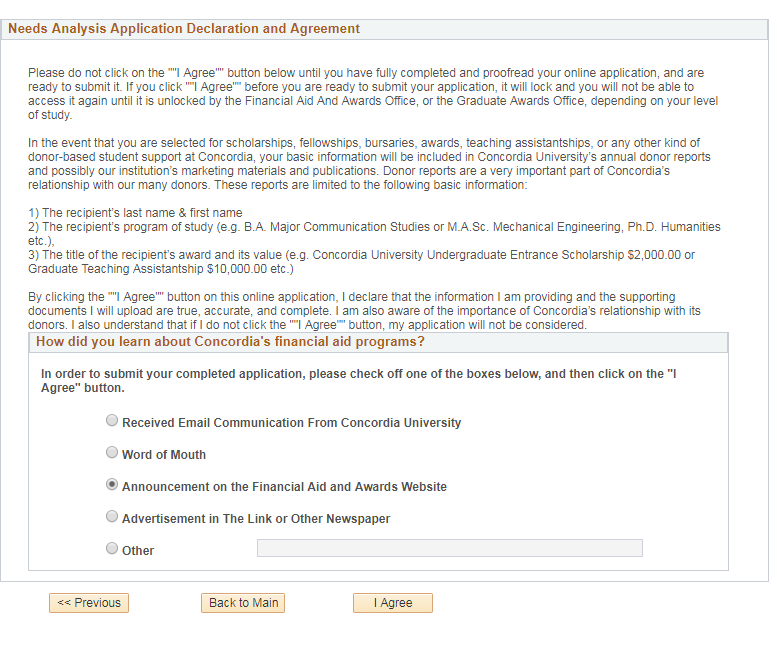 Canada Alliance   5-7 November 2017
[Speaker Notes: By clicking the ""I Agree"" button on this online application, I declare that the information I am providing and the supporting documents I will upload are true, accurate, and complete. I am also aware of the importance of Concordia’s relationship with its donors. I also understand that if I do not click the ""I Agree"" button, my application will not be considered.]
The application
Section 9: After need declaration
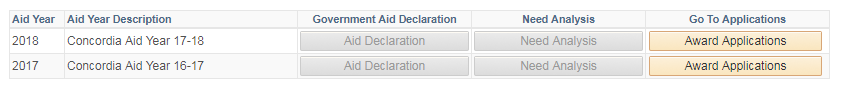 Canada Alliance   5-7 November 2017
The Application
Section 10: Award application selection
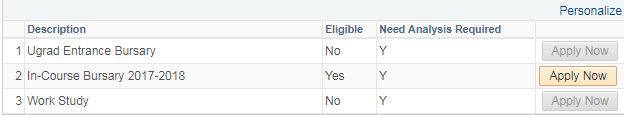 Award applications covered in session 34576 from Alliance ‘15
https://www.heug.org/p/do/sd/topic=933&sid=18698
Canada Alliance   5-7 November 2017
Whoa! Another restaurant?
This is a good one!
Canada Alliance   5-7 November 2017
SECTION 4: the administrator
How do we work with the collected information?
Canada Alliance   5-7 November 2017
The Adminstrator
Application Summary
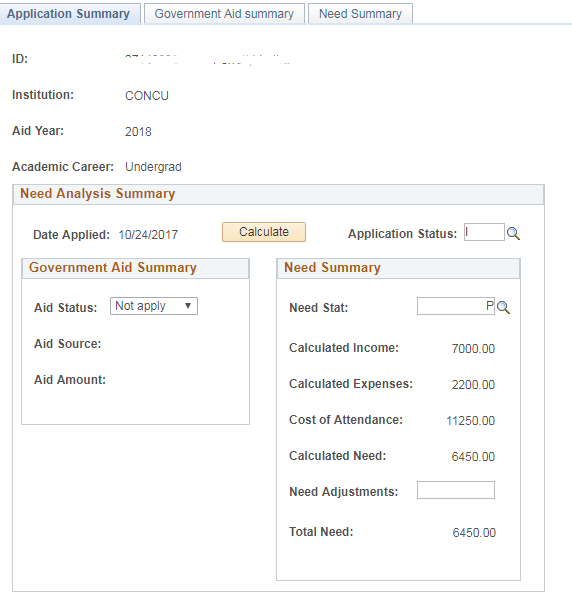 Canada Alliance   5-7 November 2017
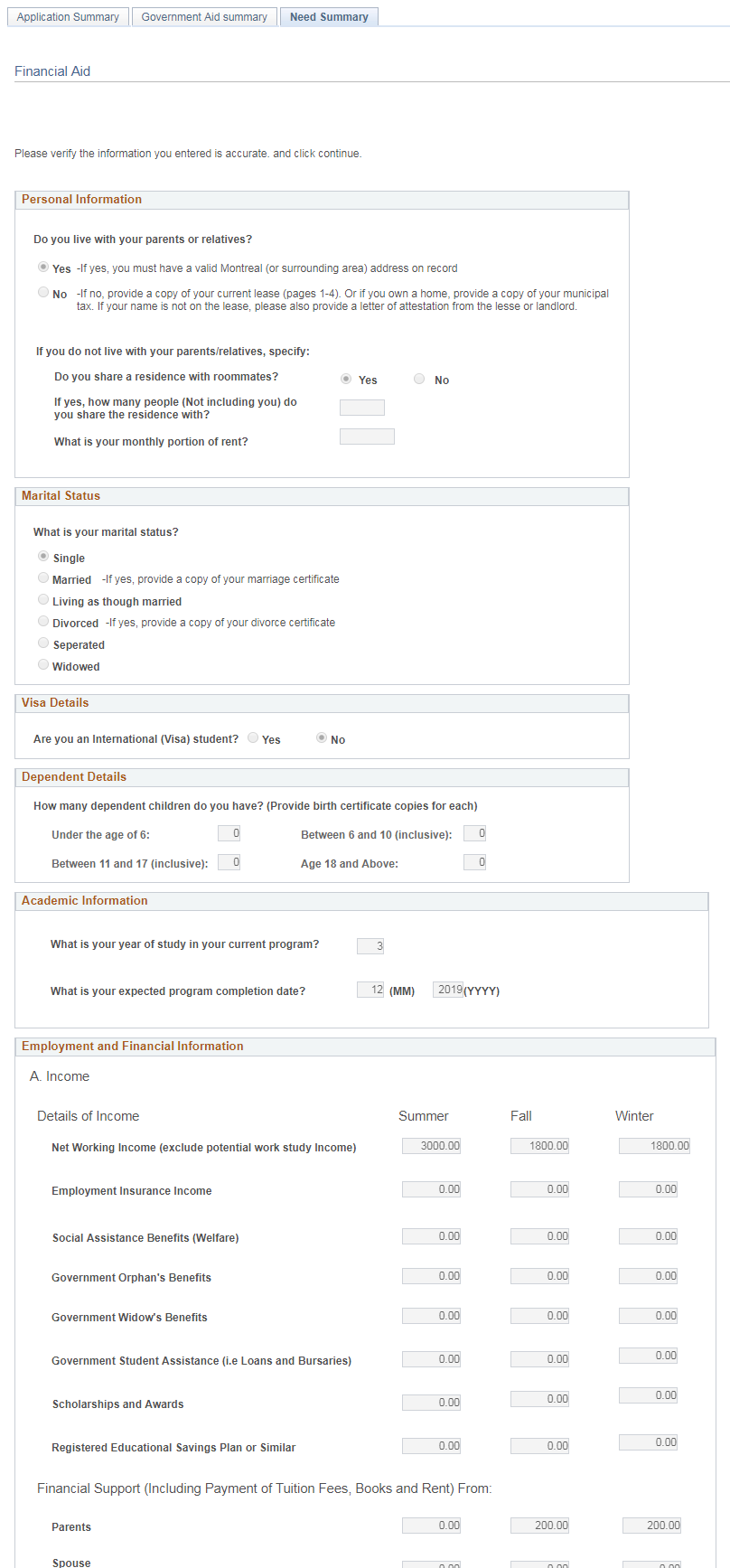 The Administrator
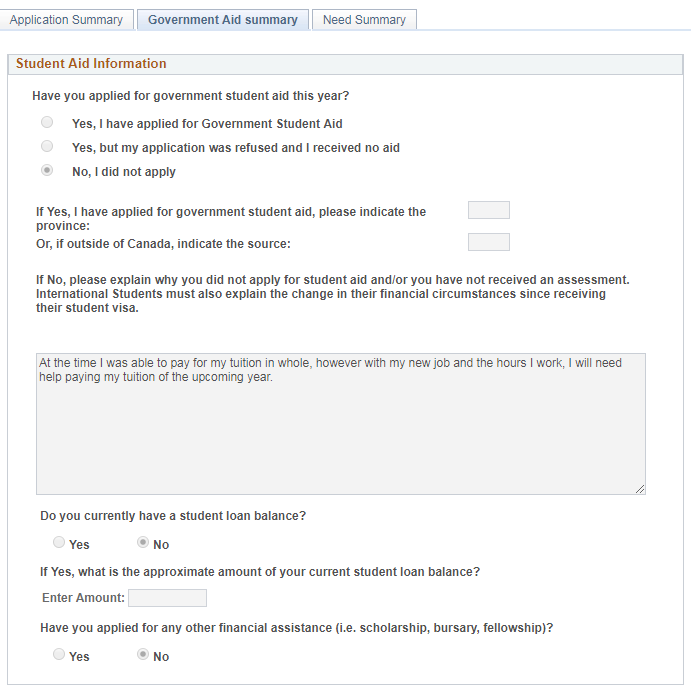 Can see the entire application both Government Aid Declaration and the Need Summary
Canada Alliance   5-7 November 2017
The Administrator
Government Aid Summary
Did not apply for Aid
Applied for Aid and Refused
Applied for Aid and Verified
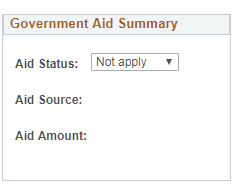 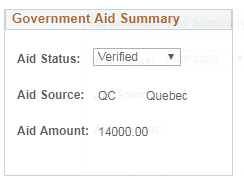 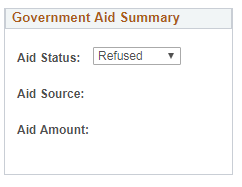 No need analysis required
Student must complete needs analysis
Canada Alliance   5-7 November 2017
The Administrator
Need Summary
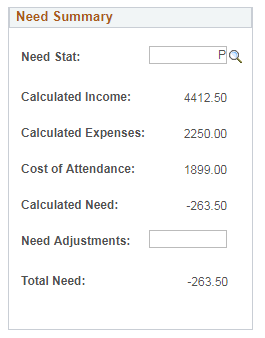 Canada Alliance   5-7 November 2017
The Administrator
Need Summary
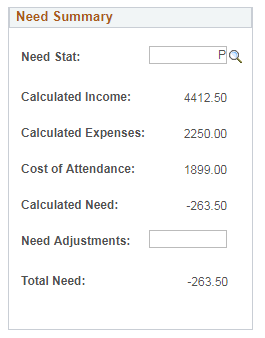 Canada Alliance   5-7 November 2017
The Administrator
Need Summary
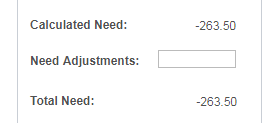 Canada Alliance   5-7 November 2017
The Administrator
Need Summary
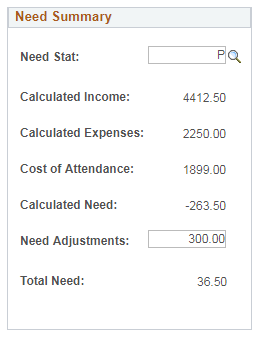 Canada Alliance   5-7 November 2017
The administrator
Application Status
In the case where a student has new income to declare or if the job they were hoping to get in the summer didn’t pay as well as they expected we have the option of unlocking their application so that they can make their own updates.
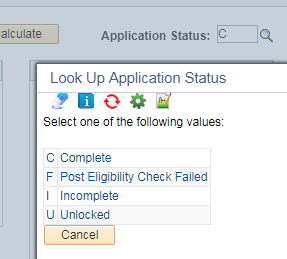 Canada Alliance   5-7 November 2017
The Administrator
What updates the calculation?
Admin clicks the “Calculate” button
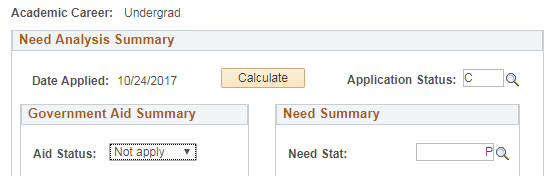 Canada Alliance   5-7 November 2017
[Speaker Notes: The Calculated and total need figures are not truly dynamic.  They update when a change is made on the Admin Screen or The student updates their application.]
The Administrator
What updates the calculation?
Adjustment is made
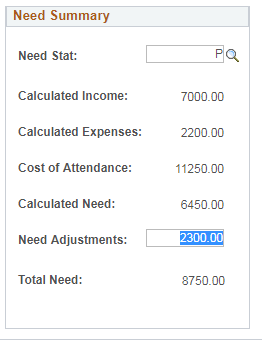 Canada Alliance   5-7 November 2017
[Speaker Notes: The Calculated and total need figures are not truly dynamic.  They update when a change is made on the Admin Screen or The student updates their application.]
The Administrator
Usage since Go-Live
2014-2015: 1697 applications
2015-2016: 4556 applications
2016-2017: 5326 applications
2017-2018 (to date): 3545 applications
Canada Alliance   5-7 November 2017
The Administrator
Additions since Go-Live
  Pre-populating of Government Aid section.
  “God Mode” editing capability for selected users (Role-based)
  Auditing of changes
 OPRID
 Date
 Action
 Old/New values
Canada Alliance   5-7 November 2017
For when it’s raining…
It’ll do.
Canada Alliance   5-7 November 2017
SECTION 5: the NEXT STEPS
What is still to be done?
Canada Alliance   5-7 November 2017
The next steps
Process for full recalc
Interface for committee review
Canada Alliance   5-7 November 2017
Sir George Williams Campus
Is M4 Burritos really our only option for Mexican cuisine near this campus?
Canada Alliance   5-7 November 2017
Concluding thoughts
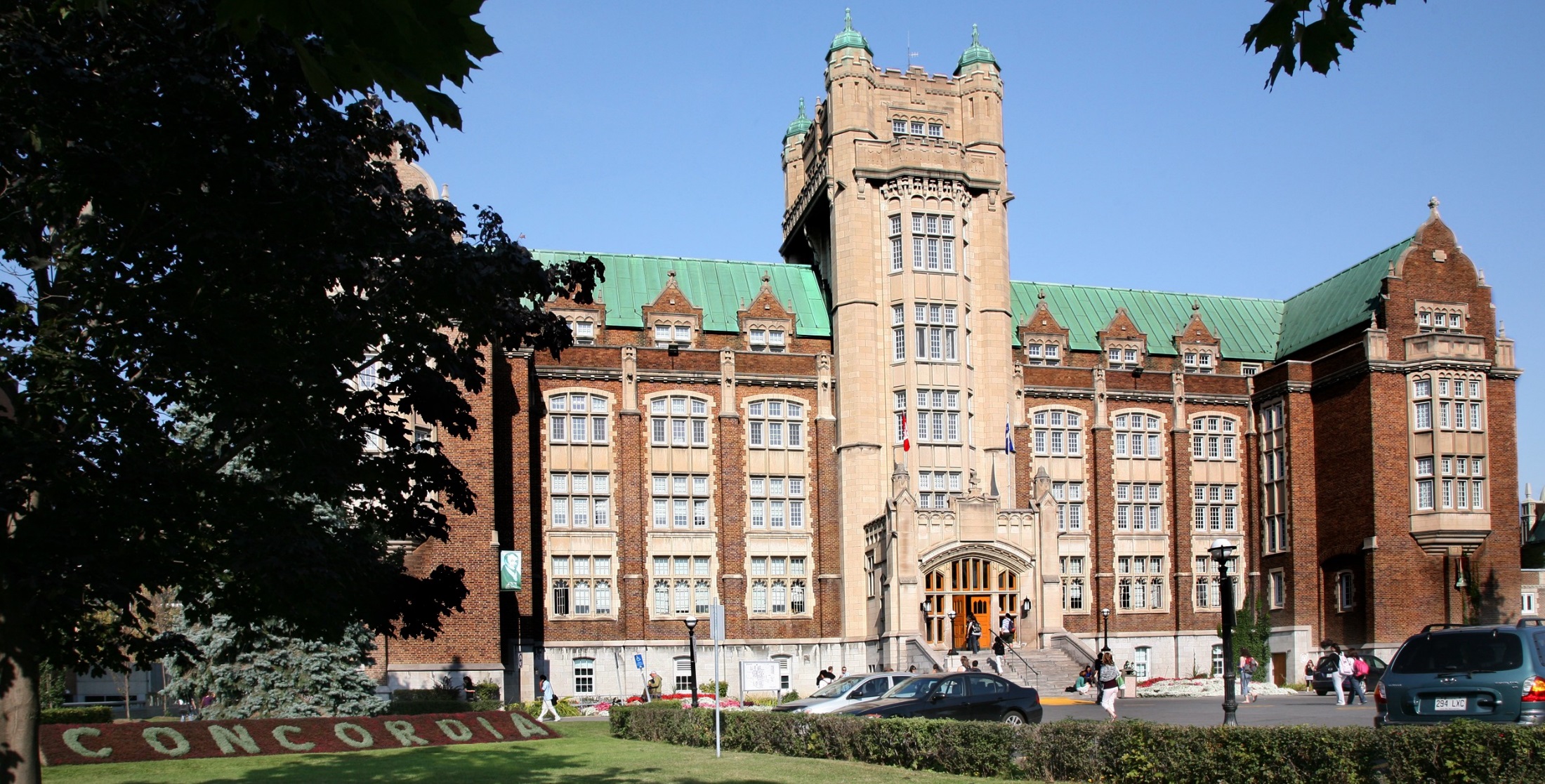 Loyola Campus - NDG
Canada Alliance   5-7 November 2017
presenters
Alexander Lee
Business Analyst
Concordia University
alexander.lee@concordia.ca
all Alliance presentations will be available for download from the Conference Site
Canada Alliance   5-7 November 2017
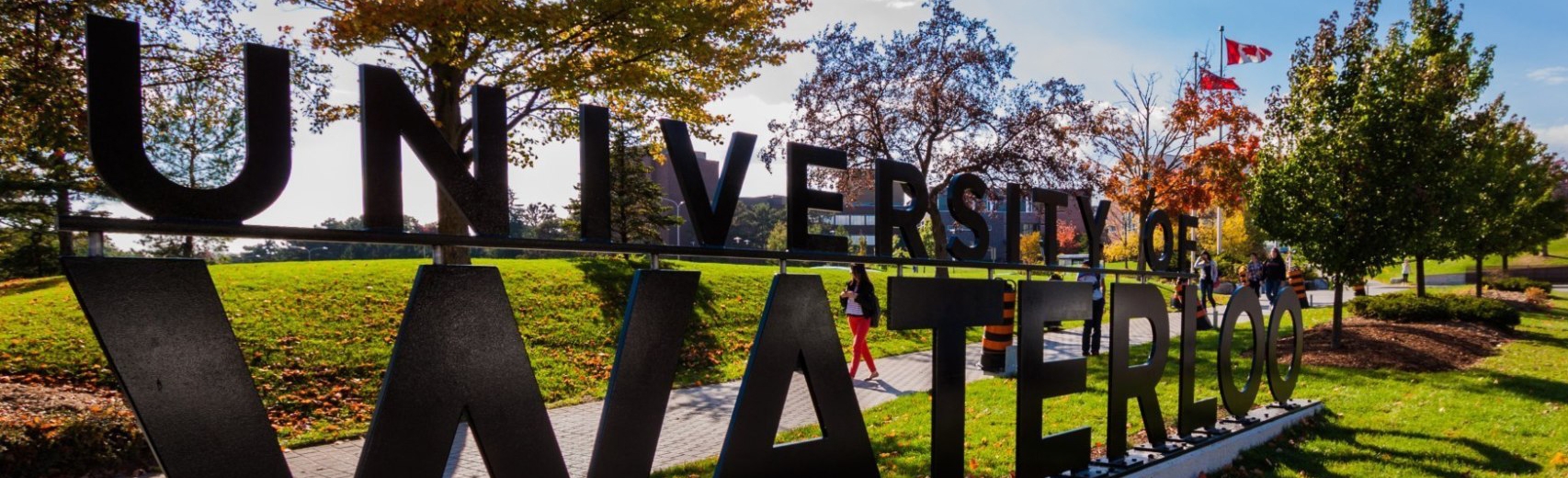 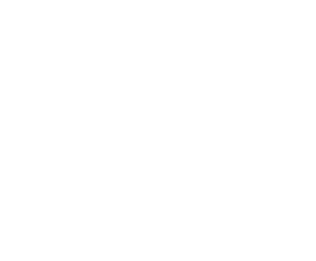 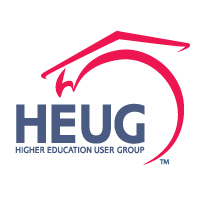 THANK YOU!
Canada Alliance   5-7 November 2017